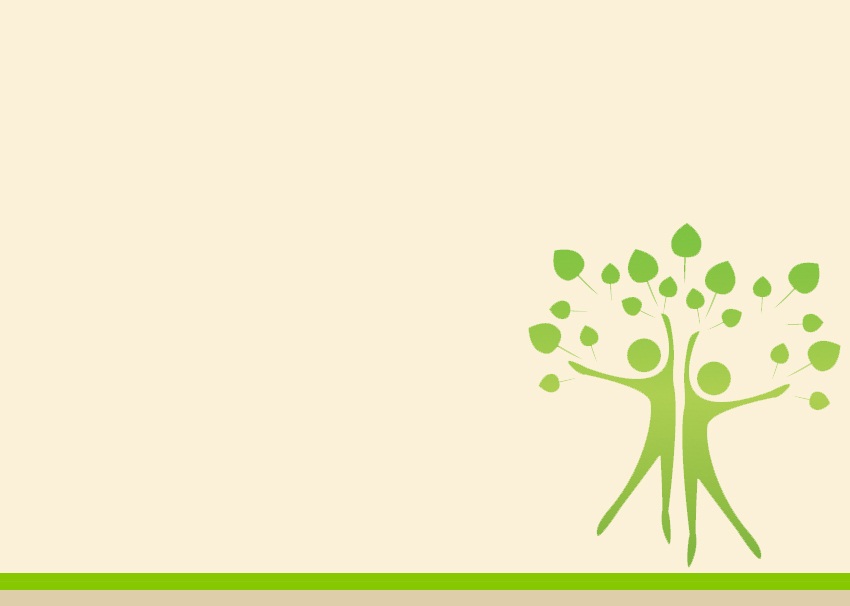 Альтернативные источники энергии
Подготовили ученицы 8 класса «Г» Мигунова Анастасия, 
Тихонова Дарина
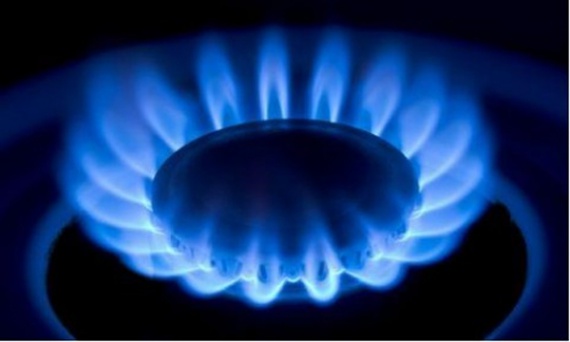 Без энергии жизнь человечества немыслима. Все мы привыкли использовать в качестве источников энергии органическое топливо – уголь, газ, нефть. Однако их запасы в природе, как известно, ограничены. И рано или поздно наступит день, когда они иссякнут.
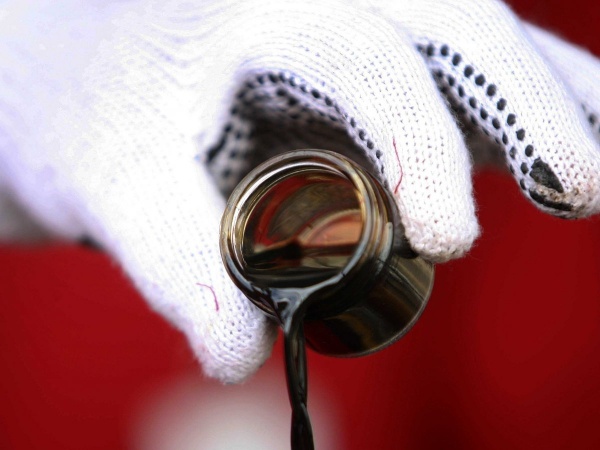 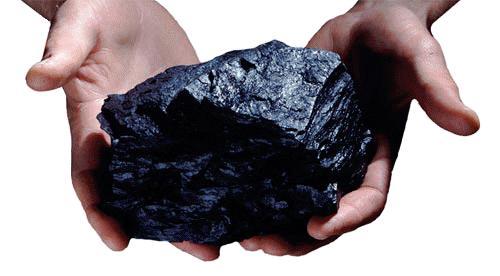 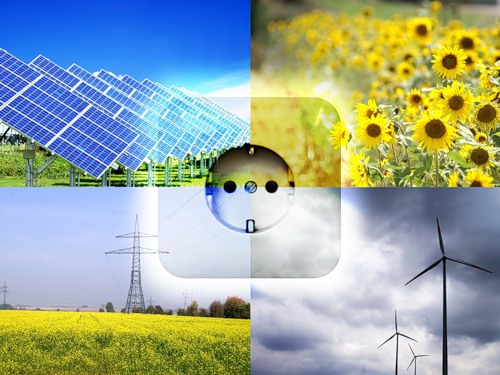 На вопрос: «что делать в преддверии энергетического кризиса?» уже давно найден ответ: надо искать другие источники энергии – альтернативные.
Солнечная энергия
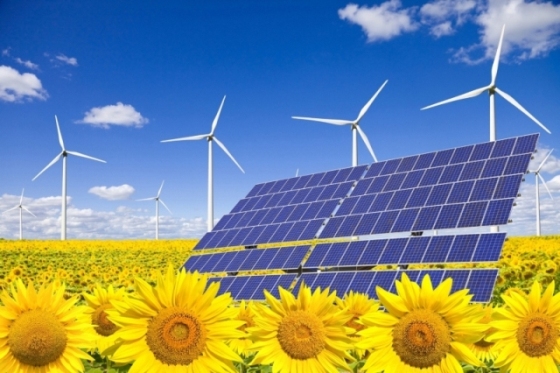 Всевозможные гелиоустановки используют солнечное излучение как альтернативный источник энергии. Излучение Солнца можно использовать как для нужд теплоснабжения, так и для получения электричества.
К преимуществам солнечной энергии можно отнести  бесшумность, отсутствие вредных выбросов в атмосферу при переработке солнечного излучения в другие виды энергии.
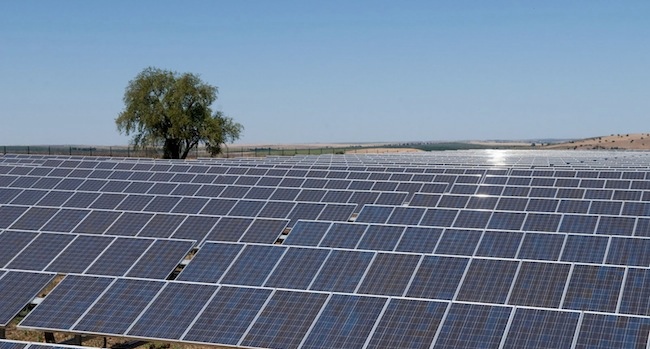 Ветряная энергия
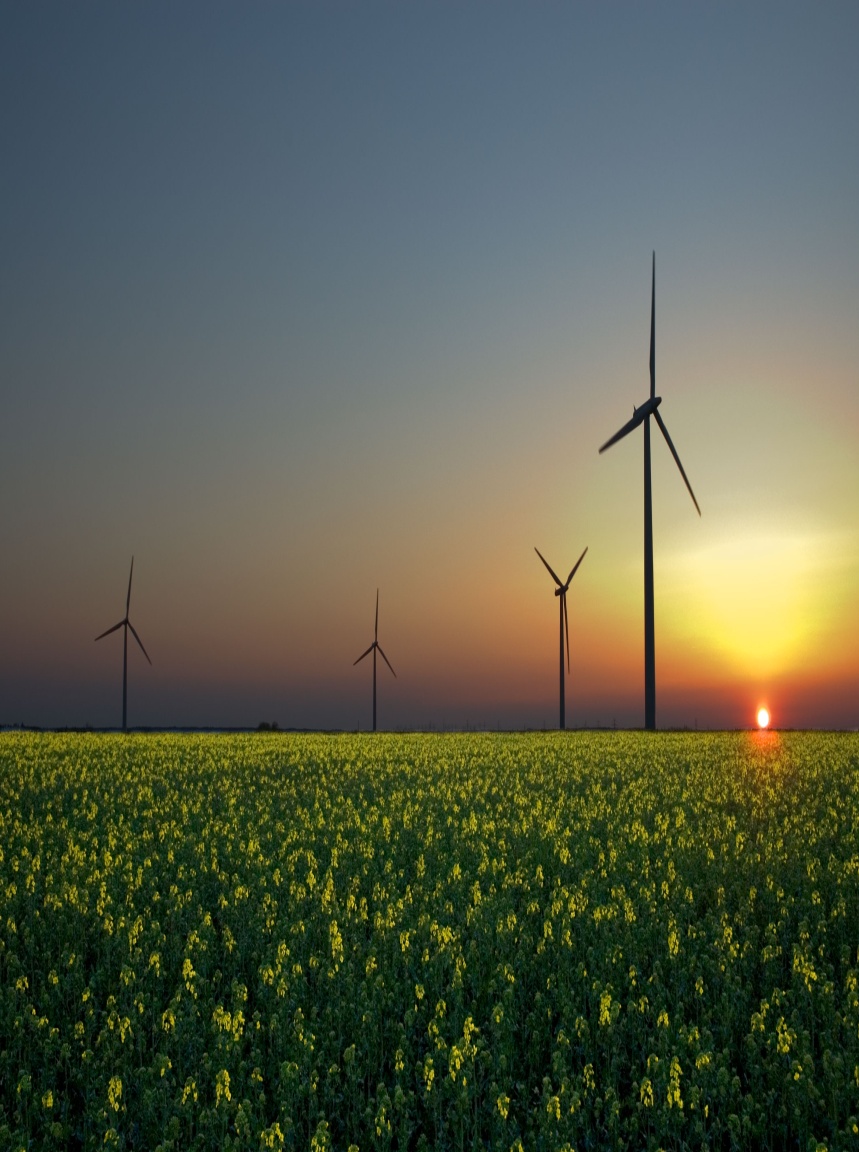 Наиболее перспективный  источник энергии- ветер. Сила ветра, используется для того, чтобы привести в движение ветряное колесо. Это вращение в свою очередь передаётся электрическому генератору.
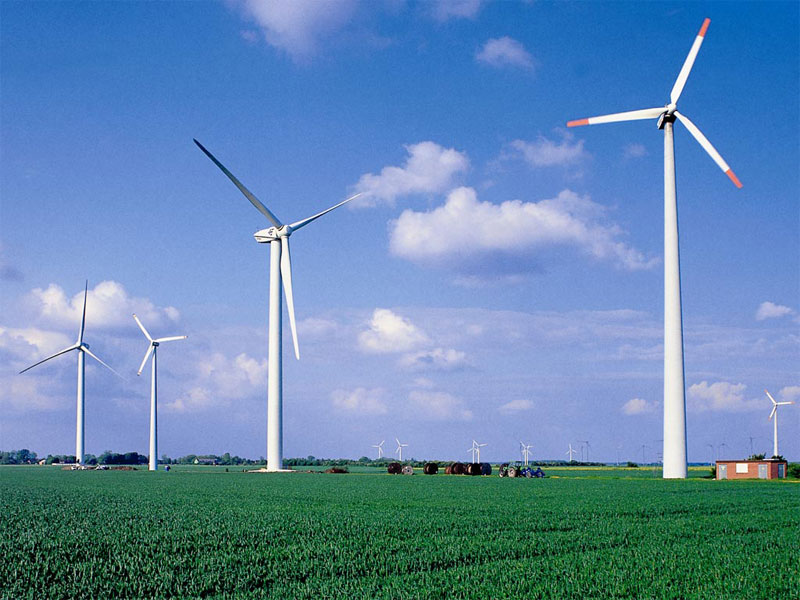 Преимуществом ветряного генератора является, прежде всего, то, что в ветряных местах, ветер можно считать неисчерпаемым источником энергии. Кроме того, ветрогенераторы, производя энергию, не загрязняют атмосферу вредными выбросами.
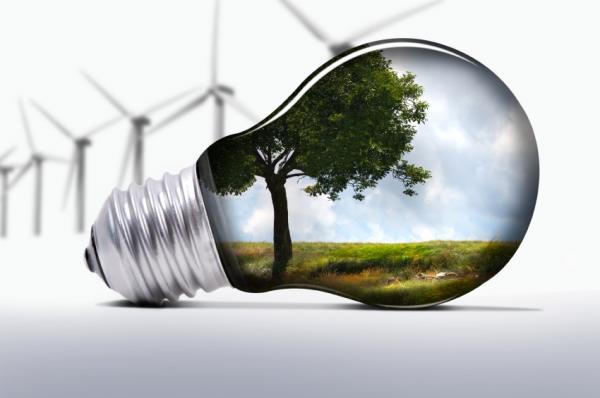 Водород
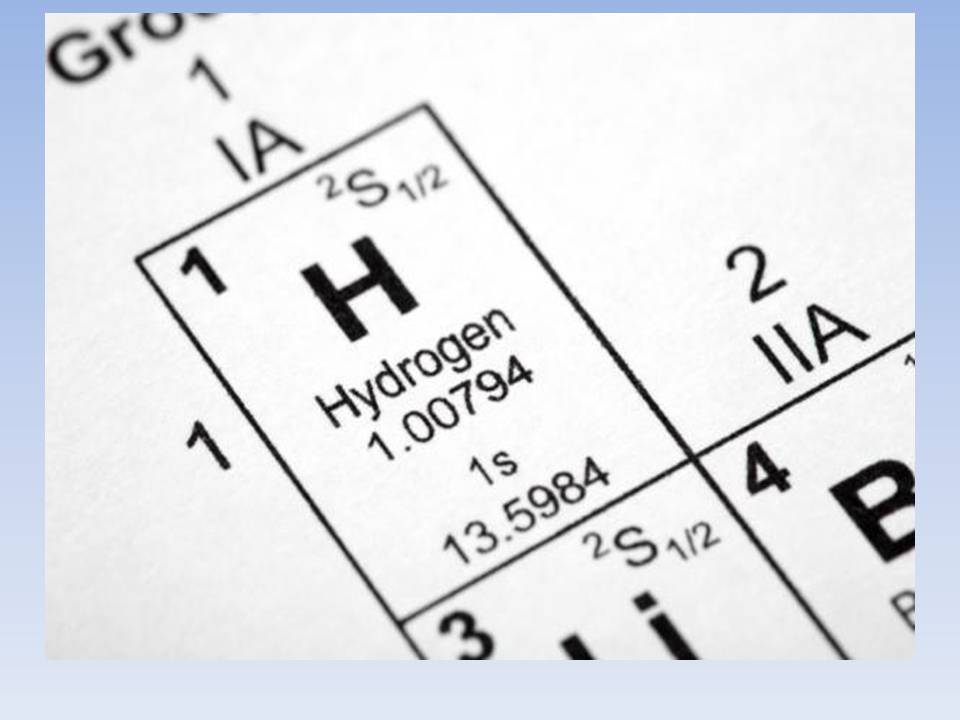 На данный момент водород является самым разрабатываемым «топливом будущего». На это есть несколько причин: при окислении водорода образуется как побочный продукт вода, из нее же можно водород добывать.
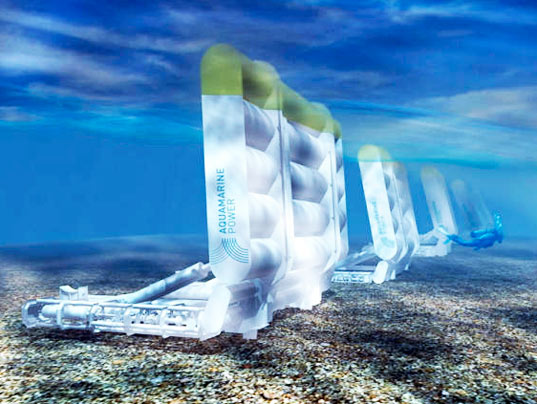 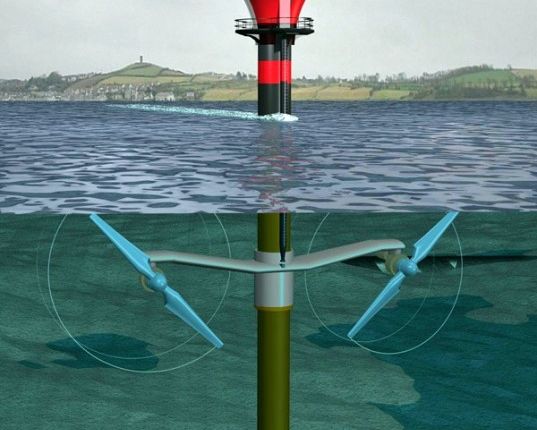 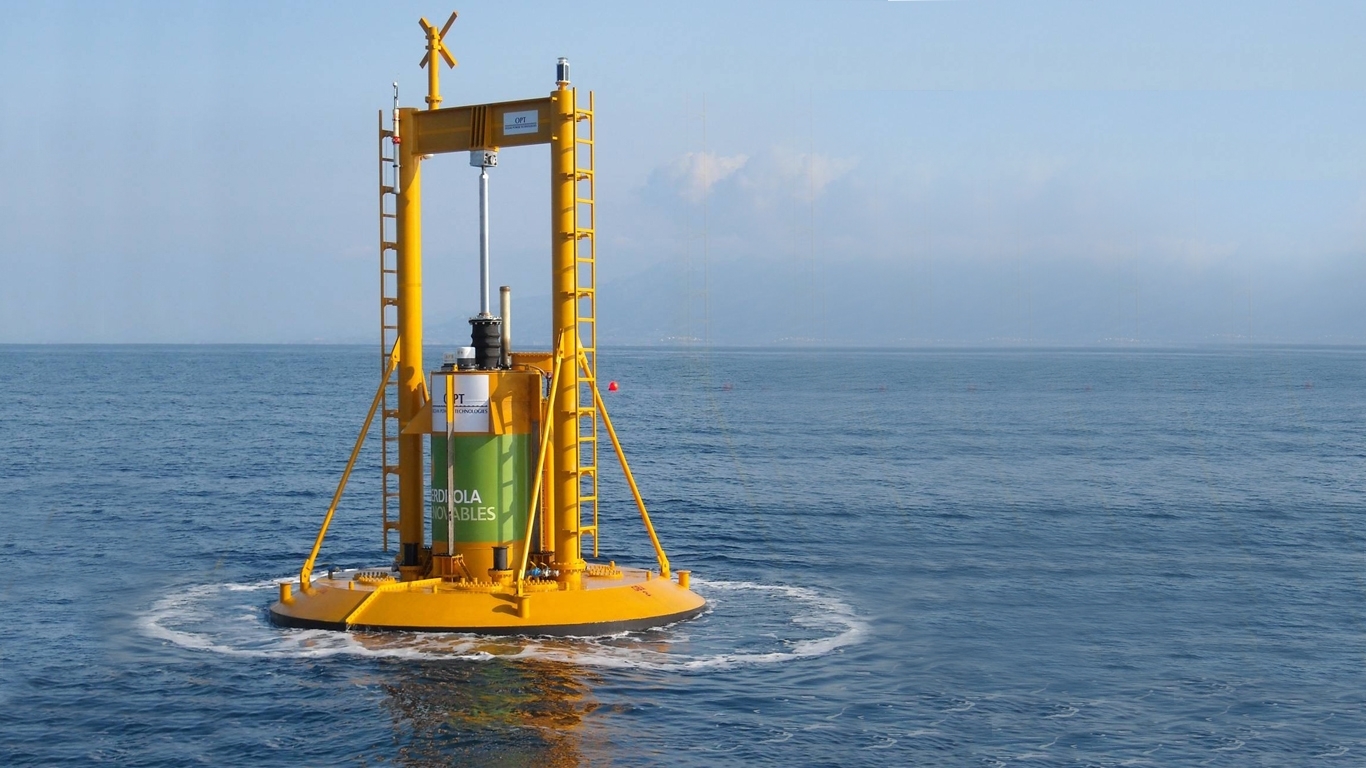 Энергия волн
Уже инженерно разработаны и экспериментально опробованы высокоэкономичные волновые энергоустановки, способные эффективно работать даже при слабом волнении или вообще при полном штиле. На дно моря или озера устанавливается вертикальная труба, в подводной части которой сделано “окно”; попадая в него, глубинная волна (а это - почти постоянное явление) сжимает воздух в шахте, а тот крутит турбину генератора. При обратном движении воздух в турбине разрежается, приводя в движение вторую турбину. Таким образом, волновая электростанция работает беспрерывно почти при любой погоде, а ток по подводному кабелю передается на берег.